1. Réalise le circuit suivant :
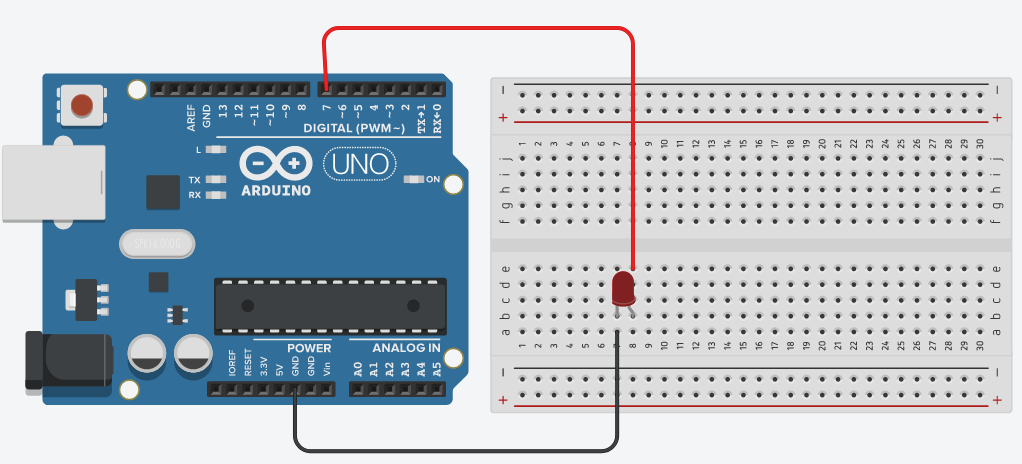 Anode
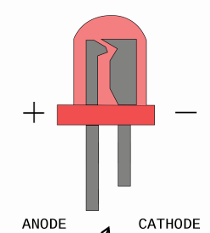 Question 1 : (1 point) 
 En utilisant le logiciel mBlock, programme la carte Arduino de sorte à répondre à l’algorigramme suivant :
Début
Système sous tension ?
Non
Oui
Allumer LED de la broche 7
Eteindre LED de la broche 7
Question 2 : (1 point) 
 En utilisant le logiciel mBlock, programme la carte Arduino de sorte à répondre à l’algorigramme suivant :
Début
Système sous tension ?
Non
Oui
Allumer LED de la broche 7
Eteindre LED de la broche 7
Attendre 1000 millisecondes
Eteindre LED de la broche 7
Attendre 1000 millisecondes
Question 3 : (1 point) 
Réaliser le circuit suivant :
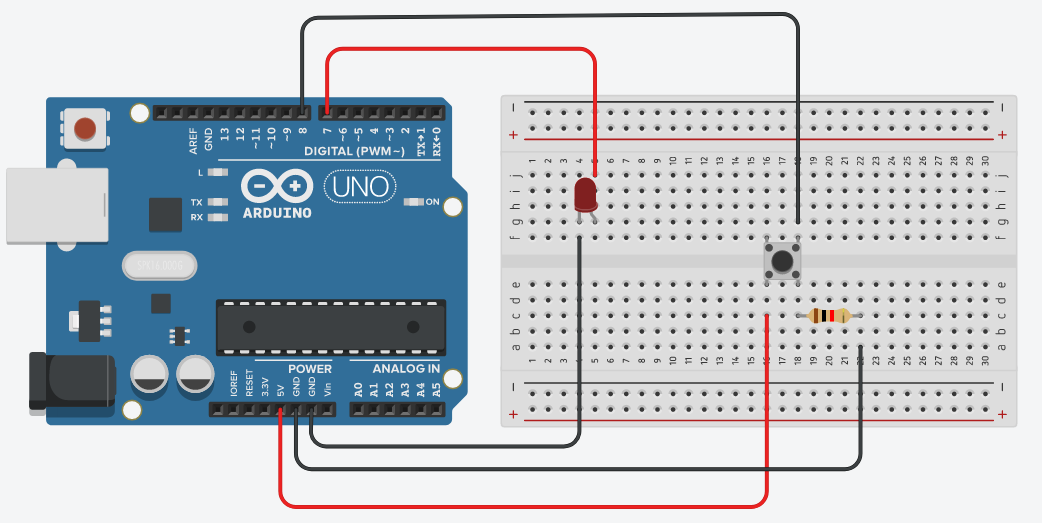 Anode
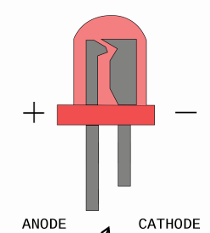 Question 4 : (1 point) 
En utilisant le logiciel mBlock, programme la carte Arduino de sorte à répondre à l’algorigramme suivant :
Début
Bouton poussoir de la broche 8 appuyé ?
Non
Oui
Allumer LED de la broche 7
Eteindre LED de la broche 7
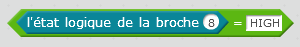 : Bouton poussoir appuyé
: Bouton poussoir pas appuyé
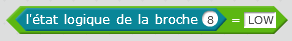 Question 5 : (1 point) 
 En utilisant le logiciel mBlock, programme la carte Arduino de sorte à répondre à l’algorigramme suivant :
Début
Bouton poussoir de la broche 8 appuyé ?
Non
Oui
Allumer LED de la broche 7
Eteindre LED de la broche 7
Attendre 1000 millisecondes
Eteindre LED de la broche 7
Attendre 1000 millisecondes
Question 6 : (5 points) 
 En utilisant le logiciel mBlock, programme la carte Arduino de sorte à répondre à l’algorigramme suivant :
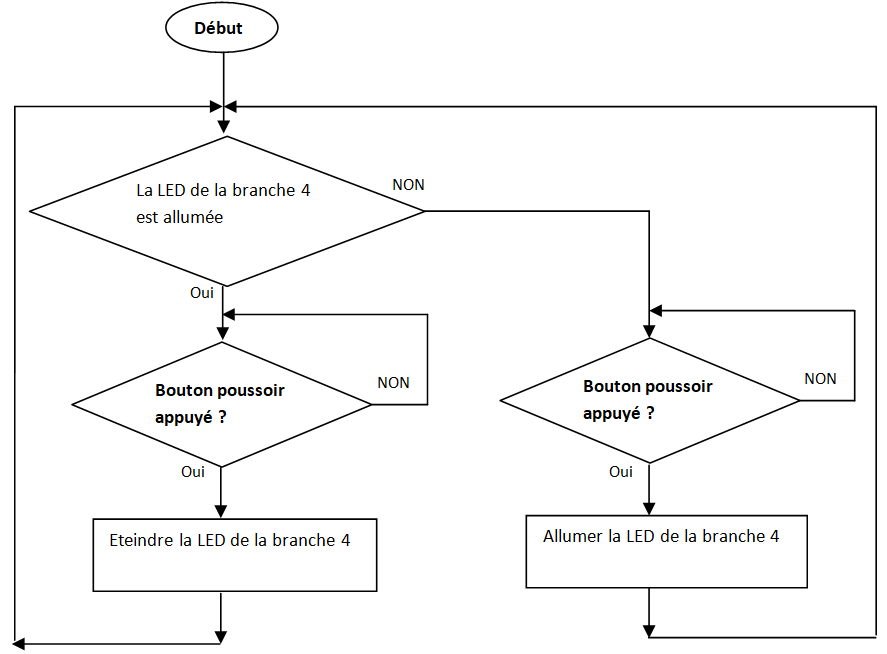 La LED de la broche 7 allumée ?
Le bouton poussoir de la broche 8 appuyé ?
Le bouton poussoir de la broche 8 appuyé ?
Allumer la LED de la broche 7
Eteindre la LED de la broche 7
Si vous avez des difficultés demandez les coups de pouces au professeur
ATTENTION : le prix des coups de pouces
Coup de pouce 1 : -1 points
Coup de pouce 2 : -2 points
Coup de pouce 3: -3 points
Coup de pouce 4: -4 points